IN RELATIONSHIPS
IN RELATIONSHIPS
IN RELATIONSHIPS
IN RELATIONSHIPS
TRUSTING
GOD
IN RELATIONSHIPS
IN RELATIONSHIPS
IN RELATIONSHIPS
IN RELATIONSHIPS
TRUSTING
GOD
Proverbs 3:5-6
Jeremiah 29:11
Psalm 32:8
Trust God About Companions
Friends not chosen out of convenience
1 Cor. 15:33; Prov. 13:20; Psalm 14:1

Proverbs 18:24; 17:17

Example of Jonathan and David
I Samuel 18:4; 19:1-3; 20:30-34
IN RELATIONSHIPS
IN RELATIONSHIPS
IN RELATIONSHIPS
TRUSTING
GOD
IN RELATIONSHIPS
Trust God About Brethren
Proverbs 14:12; Isaiah 55:8

Ephesians 4:2-3 preserve the unity

Hebrews 10:24-25 assemble together

2 Thess. 3:6 discipline
IN RELATIONSHIPS
IN RELATIONSHIPS
IN RELATIONSHIPS
TRUSTING
GOD
IN RELATIONSHIPS
Trust God About Dating
Galatians 5:16

Honor God and each other
	Hebrews 13:4; 1 Thess. 4:3-5

What are you looking for in a spouse?
Prov. 11:22; 31:30

Psalm 119:9-11
IN RELATIONSHIPS
IN RELATIONSHIPS
IN RELATIONSHIPS
TRUSTING
GOD
IN RELATIONSHIPS
Trust God About Marriage
Proverbs 31:10-11

Husband trusts God
	Eph. 5:25, 28, 33; 1 Pet. 3:7

Wife trusts God
1 Pet. 3:1-4; Eph. 5:22-24, 33

Matthew 19:5-9
IN RELATIONSHIPS
IN RELATIONSHIPS
IN RELATIONSHIPS
TRUSTING
GOD
IN RELATIONSHIPS
Trust God About Parent/Child
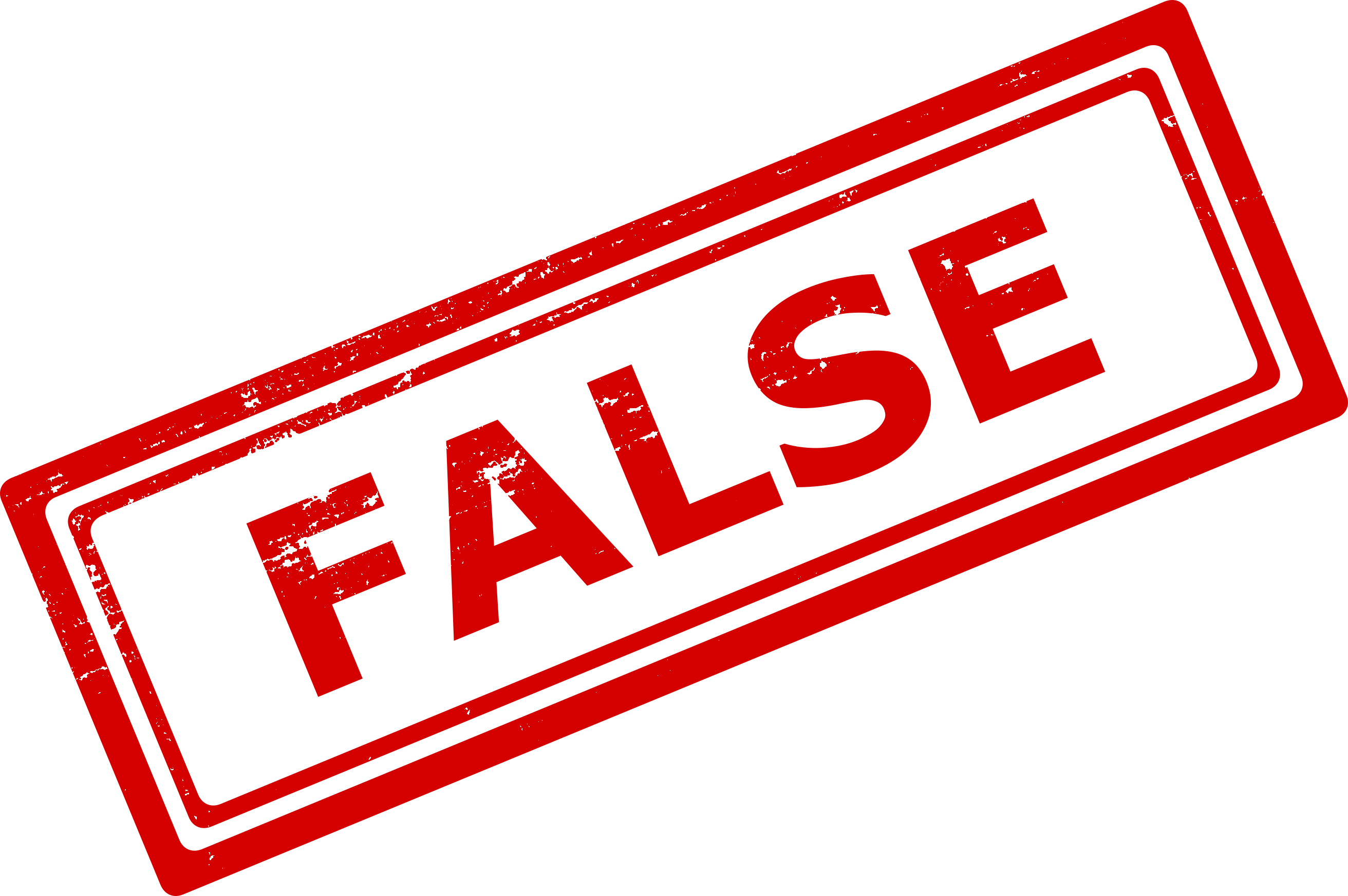 “Rebellion is normal”
Deut. 21:18-21; 1 Sam. 15:23

“Spanking is unhealthy”
Prov. 23:13-14; 22:15; 13:14; 29:15

Ephesians 6:1-4
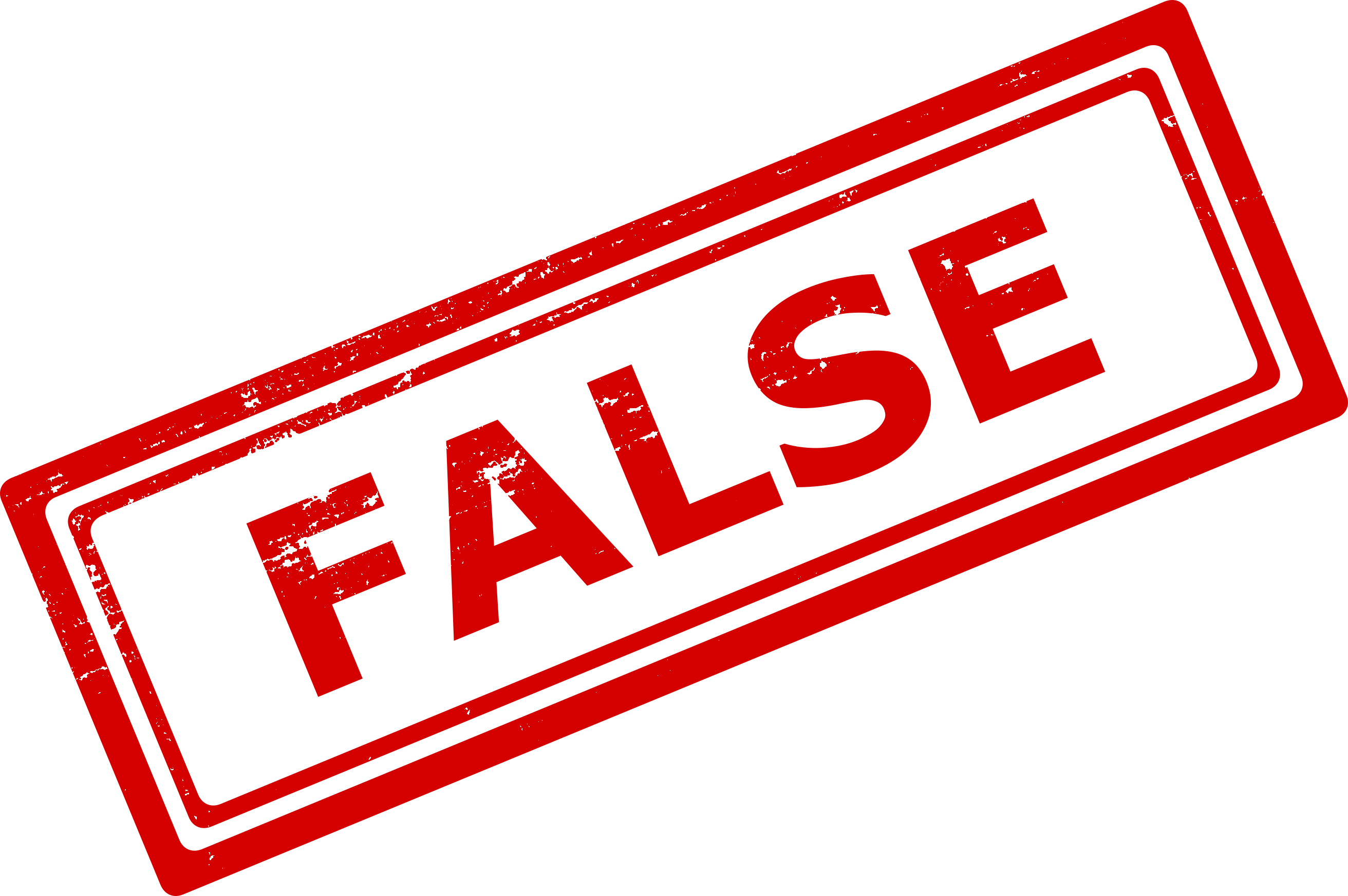 IN RELATIONSHIPS
IN RELATIONSHIPS
IN RELATIONSHIPS
TRUSTING
GOD
IN RELATIONSHIPS
Proverbs 28:26
“He who trusts                        in his own heart 
is a fool,                                  but he who walks wisely 
will be delivered”
IN RELATIONSHIPS
IN RELATIONSHIPS
IN RELATIONSHIPS
IN RELATIONSHIPS
TRUSTING
GOD
Do you trust God?